Limits
Limit Definition
As x becomes sufficiently close to (but not equal to) a, the value of f(x) becomes close to L


Note:  x does not equal a so we don’t consider the actual value of f(x) at a, just what it is approaching
We can “Guess” the limits visually on a graph
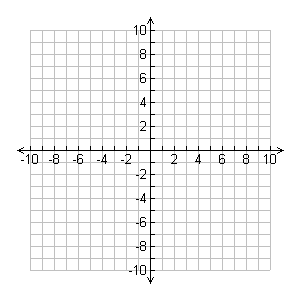 Find:
We can “Guess” the value of a limit using a calculator table
Guess the value of:
Guess the value of:
Practice:
One-Sided limits
The limit of this function as it approaches from the right is not the same as the limit as it approaches from the left (- symbol indicates left and + symbol indicates right)
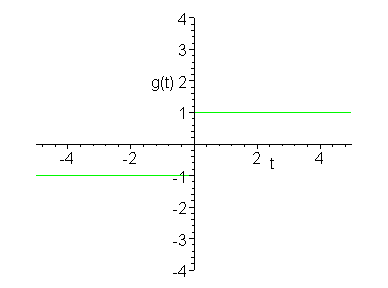 Definition
If and only if:
and
Example
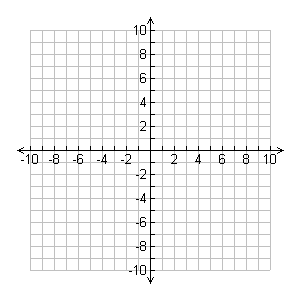 Find:
Find:
Infinite Limits
When x approaches a, the value of f(x) becomes arbitrarily large



Example:
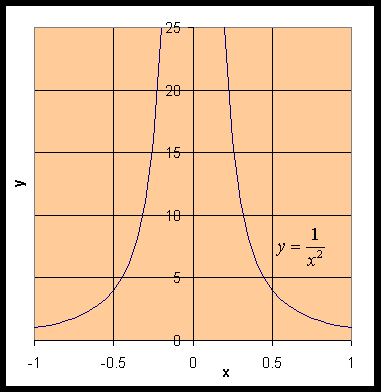 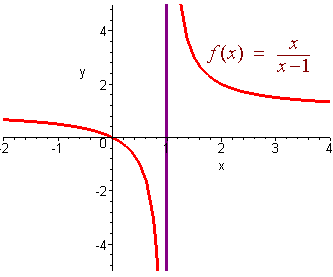 Example:
Find:
Vertical Asymptote
The line of x = a is called a vertical asymptote if at least one of the following is true
Example
Find the asymptotes of   
          f(x) = tan x
Homework
alternate book pg. 59 # 1-7, 9-12, 15-20, 22